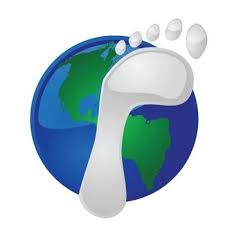 Ecological Footprint
Goldie, Jaimy, Zoe and Julie
[Speaker Notes: All 

We decided to focus on one behaviour which contributes to our ecological footprint that behaviour is food]
What is the Ecological Footprint?
The ecological footprint measures the amount of land and resources that a population uses and determines the amount of land required for the people to maintain their lifestyle (Galli et. al., 2013).
[Speaker Notes: Zoe
(Read the definition)
An individuals’ ecological footprint is measured by the demand on resources and the waste generated
If everybody lived like the average Canadian we would need 3.5 Earth’s to support our ecological demands]
Contributing Factors
Large scale factors are:
Materials consumed and produced 
Waste generated
Land area used
Sea area used
Individual scale factors are:
Transportation
Electricity used
Food consumed
Goods consumed
Waste generated
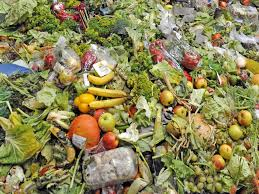 [Speaker Notes: Julie

The large scale contributing factors are: materials consumed and produced, waste generated, and land and sea area used

The individual contributing factors are: transportation electricity used, food consumed, waste generated and goods consumed]
Greatest Contributing Factors
Transportation
Food Consumption
1990-2006, in Canada, GHG emissions from transportation has increased by 32% (Radio-Canada, 2013)
Is 27% of total emissions in Canada (Radio-Canada, 2013)
Accounts for 91.4% of Canada’s GHG emissions (Radio-Canada, 2013)
Primary resource industries were the largest source of GHG emissions accounting for 27.4% of the total (“Reducing greenhouse gases,” 2013)
The significant contribution of emissions were from agricultural soils and livestock (“Reducing greenhouse gases,” 2013)
[Speaker Notes: Goldie
We thought it was more important to focus our project on food rather than transportation because people don’t realize the impact food has on the environment
We feel more guilty about driving our cars than throwing out our food however the impacts are equal if not worse]
Food Affects Our Ecological Footprint
Energy for growing
Equipment, irrigation, electricity, fertilizers, pesticides, livestock and GHG emissions
Energy for processing
Washing, preparing, cooking, preserving, equipment, and buildings
Energy for packaging
Mining, growing, and transport packaging
Energy for transporting
Vehicle(s) to move the good, fuel, which is dependent on distance travelled
Energy for storage
Refrigeration
Energy for preparation
Cooking, cooling, and cleaning
[Speaker Notes: Zoe
So many process tie into the production and consumption of food these process greatly affect our ecological footprint 
Most of these process have been introduced in previous presentations 
However we choose to focus on food waste because we are throwing energy away when we waste food]
It is so easy to make a change
Reduce food waste
Buy organic and/ or local food 
Eating leftovers
Composting
Support local initiatives
Support collection services
Buy what you need
Divert from landfill
Consume less meat
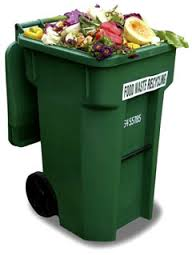 [Speaker Notes: Julie

It’s so to make easy to make change as a consumer by…
Buying organic and/ or local food
Eating your leftovers
Composting
Supporting local initiatives 
Supporting collection services
Buying only what you need
Diverting your food waste from the landfill 
And
Consuming less meat]
Mitigation
[Speaker Notes: Jaimy
Overall, ecological footprint analysis can be used as a mitigation tool to asses our demand on the environment and show us where/how our behaviors compare at a sustainability level and an equality level
Quantifies our consumption against biocapacity and against consumption distribution
Mitigation strategy as it demonstrates our contribution to climate change and resource demand and we can then begin to make changes to our behaviors 
Gives individuals who want to lessen their impacts a way to measure how they can]
References
Education Scotland. (n.d.). Global footprint. Retrieved from http://	www.educationscotland.gov.uk/images/FoodInfoSheet_tcm4-658359.pdf
			
Environment, (2013). Reducing greenhouse gases . Retrieved from Government 	of Canada website:						http://www.climatechange.gc.ca/default.asp?lang=En&n=4FE85A4C-1

Galli, A., Wackernagel, M., Iha, K. & Lazarus, E. (2013). Ecological footprint: 	Implication for biodiversity. Biological Conservation, 1-12		http://dx.doi.org.ezproxy.library.uvic.ca/10.1016/j.biocon.2013.10.019

Radio-Canada. Policy Horizons Canada, (2013). Reducing the ecological footprint 	of passenger transportation in urban areas by modifying Canadians' habit. 	Retrieved from Government of Canada website:
http://www.horizons.gc.ca/eng/content/reducing-ecological-footprint-passenger-transportations-urban-areas-modifying-canadians